Some Risk Factors For Heart Failure
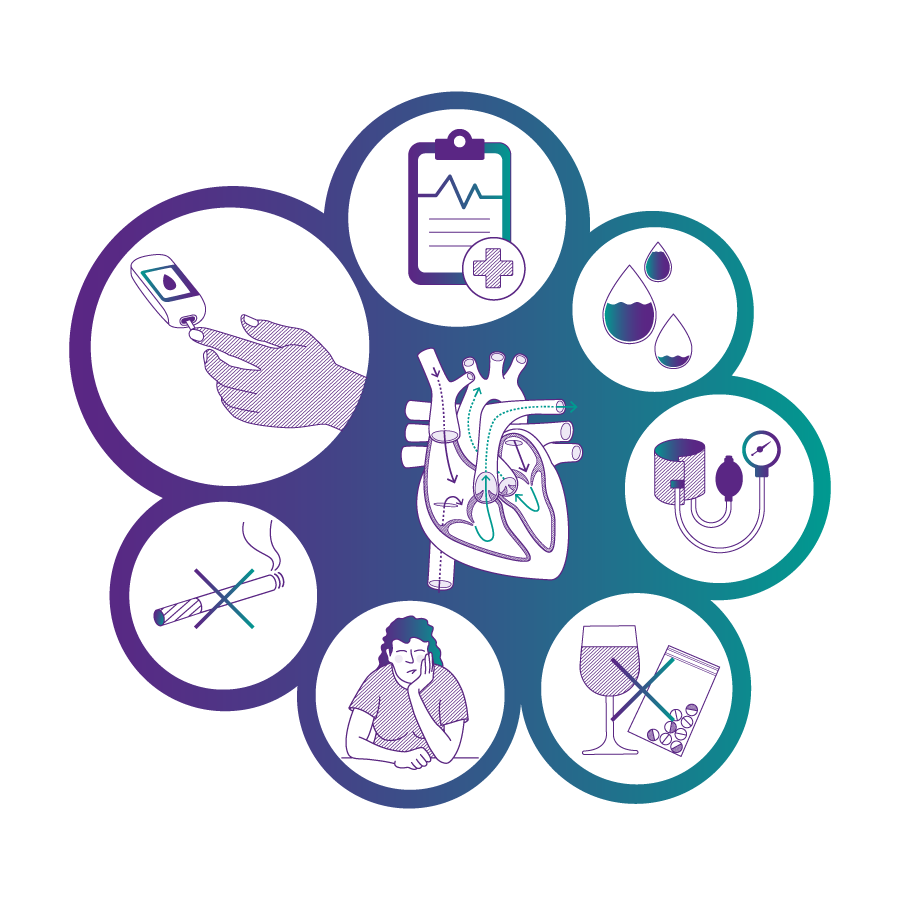 History Of 
Heart Disease
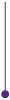 Diabetes
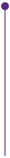 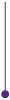 Iron
Deficiency
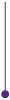 High
Blood
Pressure
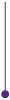 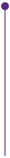 Smoking
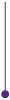 Lack Of Physical Activity
Drugs Or Alcohol Abuse
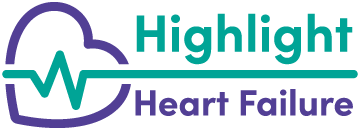 How Heart Failure Is Diagnosed
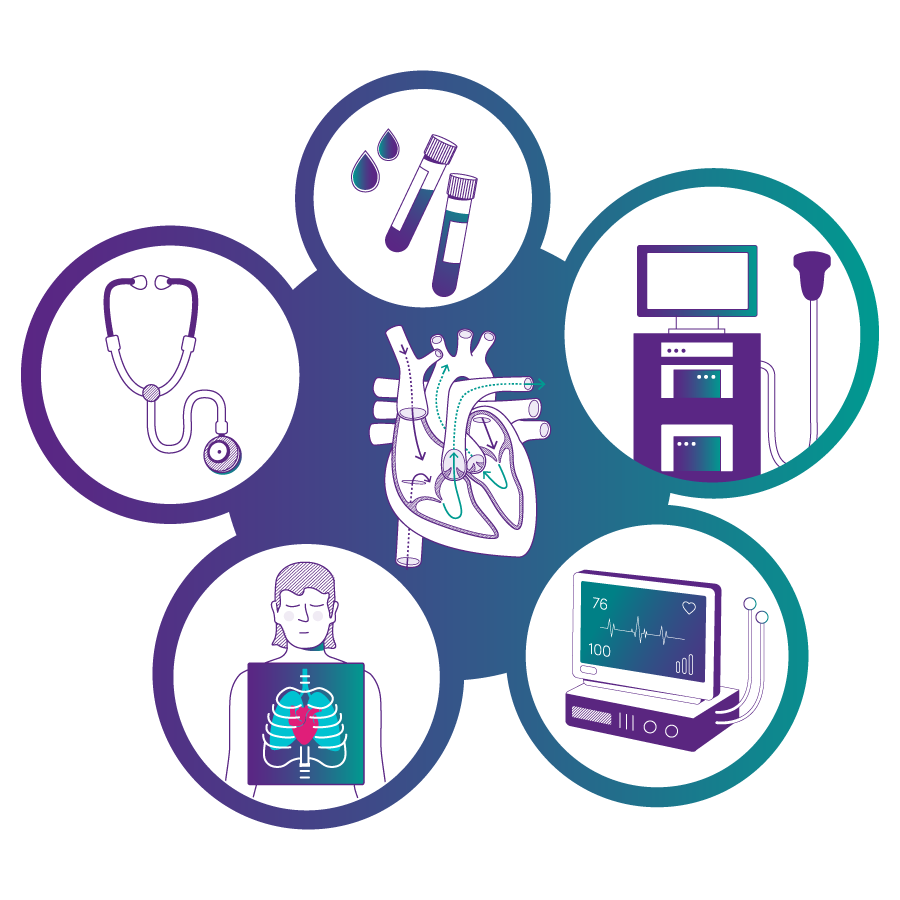 Blood Test (BNP)
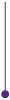 Echocardiogram
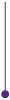 Physical Examination
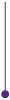 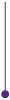 Chest
X-ray
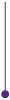 Electrocardiogram
(ECG)
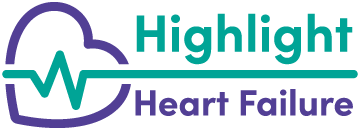 Estimated 30% Of People Living With
Heart Failure Have No Obvious Symptoms
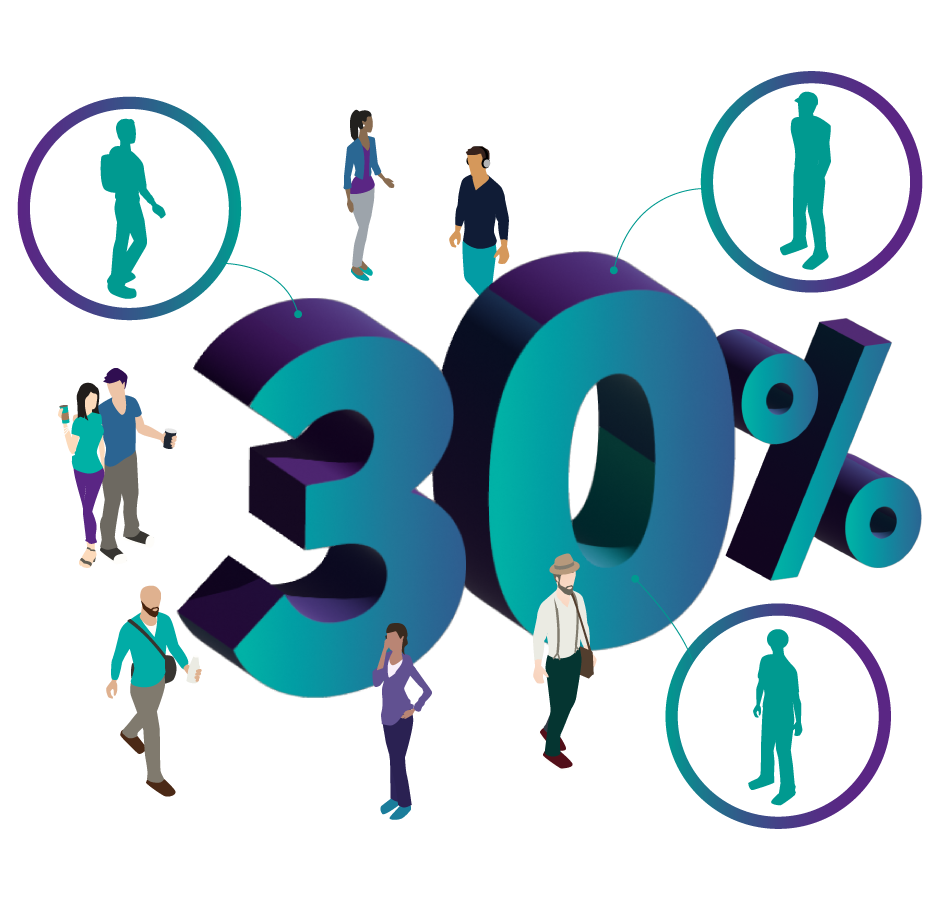 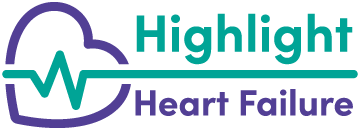 You Can Improve Your Quality Of Life 
Living With Heart Failure
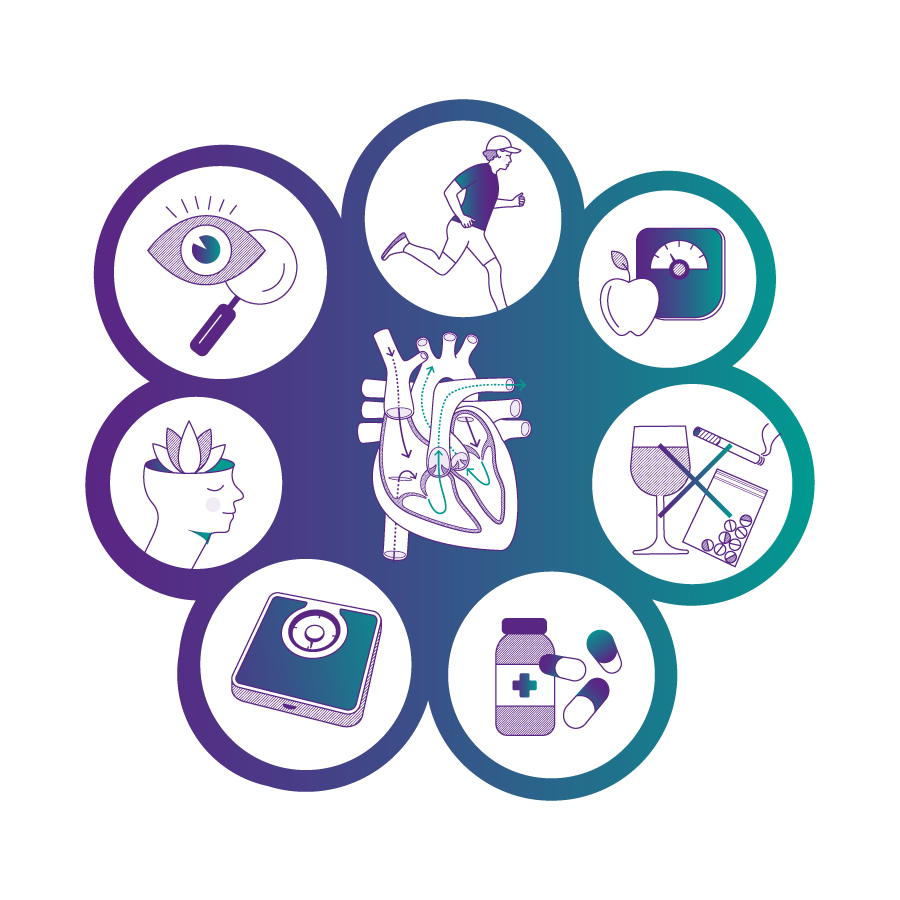 Monitor Your Symptoms
Keep Active
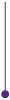 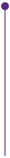 Keep A Healthy Weight And Diet
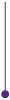 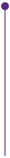 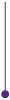 Limit Alcohol, Quit Smoking
And Avoid
Drugs Of Abuse
Look After Your Mind
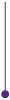 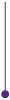 Weigh Yourself
Regularly
Take Your Medicines
As Prescribed
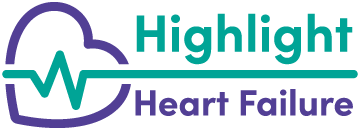 Heart Failure
A PUMPING PROBLEM
Heart Attack
A PLUMBING PROBLEM
≠
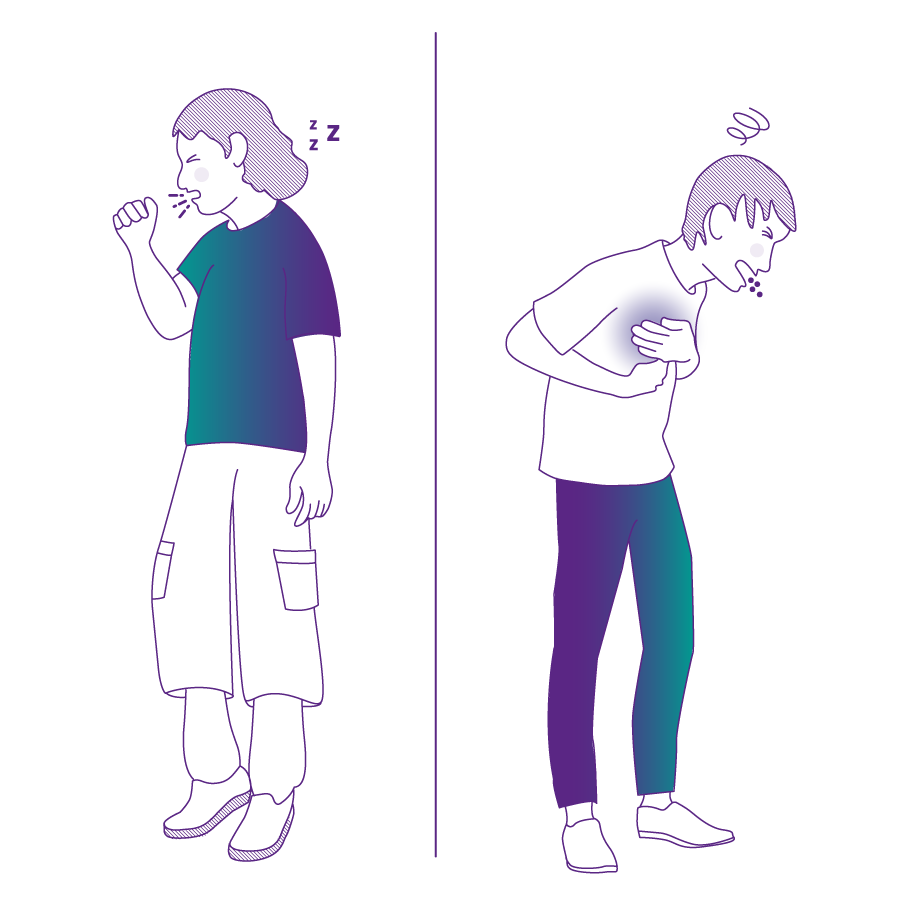 Extreme Tiredness
Pain/Discomfort
In Jaw, Neck,
Back, Shoulder
Or Left Arm
Light Headed Or Unusually Tired
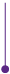 Dry Cough
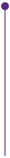 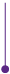 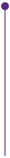 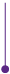 Shortness
Of Breath
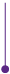 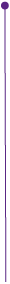 Nausea And
Vomiting
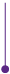 Sudden Weight
Gain
Sharp Chest Pain Or Upper-Body
Discomfort
Swelling In
Legs, Ankles
Or Feet
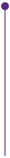 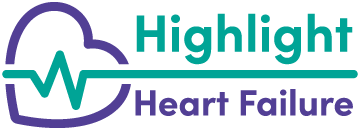 Heart Failure Risk Factors That
Are Higher In Women Than In Men
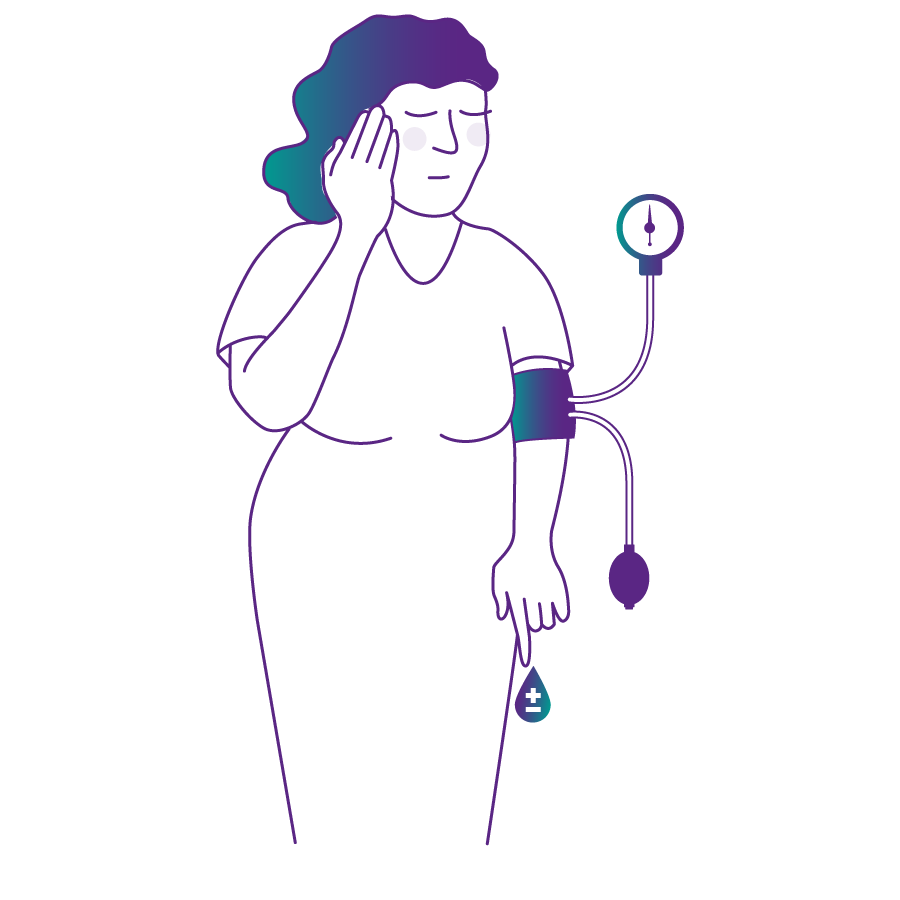 Hypertension
Emotional Or
Physical Stress
Takotsubo Syndrome
Or Broken Heart
Syndrome
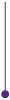 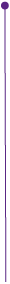 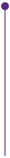 Obesity
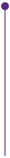 Diabetes
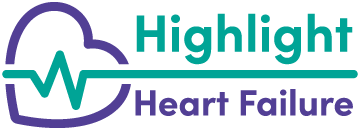